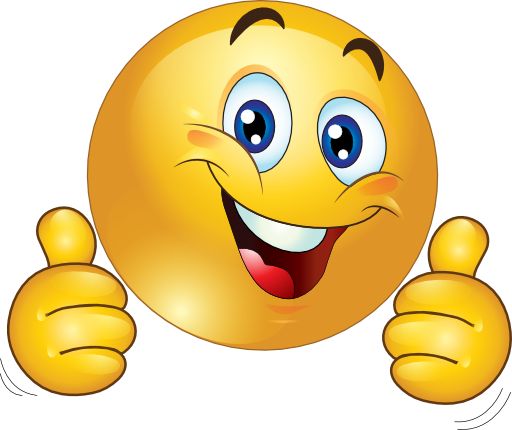 PRIJEDLOZI10.03.2016
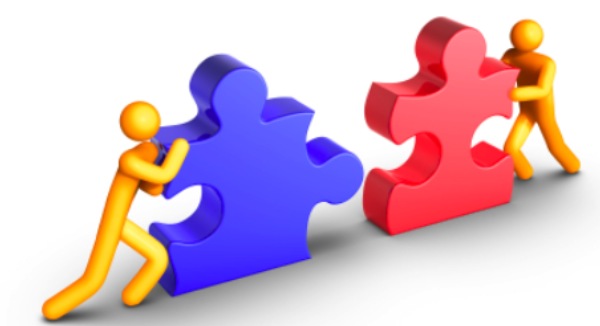 PROBLEMI
RSYNC 8 i 10
PROBLEM
Kontrola podataka koji se snimaju na 10
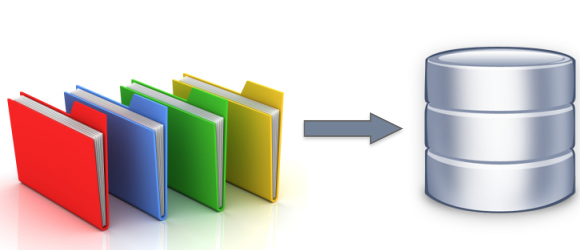 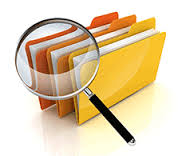 Podaci dolaze na 10 na dva načina:
Unos podataka s terena => podaci kopirani na postajama
Rsync 8 i 10
RSYNC 8 i 10
Unos podataka s terena
kontrolirani unos
RSYNC 8 i 10
Rsync 8 i 10 
trenutno taj način ne kontroliramo
rsync – originalni file-ovi snimljeni na postajama
	     – „smeće” koje digitizer na postaji izbaci kada se zblesira
ako takav „smeće” file ima isto ime kao i originalni file na 10, taj originalni file bit će prebrisan „smeće” file-om => mogućnost gubitka originalnih podataka
Primjer 1.	KALN		25.2.2016	=>	19.12.2010		00, 02, 03, 04h
Primjer 2.	STA		1.3.2016	=> 	23.7.2012		12, 19, 20, 21, 22h
Primjer 3.	ZIRJ		29.2.2016	=> 	2014/ 11 i 12 mjesec; 2015/1, 2 i 3 mjesec
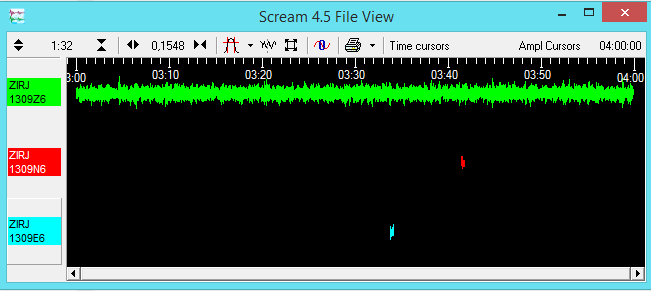 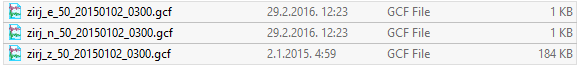 RSYNC 8 i 10
PRIJEDLOG RJEŠENJA
tekući mjesec
snimanje samo tekućeg mjesec na 8
automatski rsync 8 i 10 samo tekućeg mjeseca na način kao i do sada (4x/sat)
ostali mjeseci dostupni na 10, 55, Sljeme i satelit => RIY i KSY
nije optimalno rješenje => postoji mogućnost presnimavanja podataka u tekućem mjesecu
bolje rješenje od onog što trenutno imamo
RSYNC 8 i 10
PROVEDBA (DK, TF, SP, KK)
Brisanje svih podataka sa 8. osim tekućeg mjeseca => TF, SP, KK 
7.3.2016 završen kompletan backup 10 na vanjski disk
provjeriti da li je došlo do eventualnih promjena prije brisanja
Podešavanje rsync-a samo tekućeg mjeseca => DK, TF, SP, KK 
npr godina_2016/mjesec_03/
prvi radni dan u novom mjesecu podesiti ručno da se radi rsync samo novog, tekućeg mjeseca = DK, TF, SP, KK
unutar prvog tjedna novog mjeseca izbrisati prethodni mjesec sa 8. Prije brisanja provjeriti zadnji datum promjene tog foldera i usporediti veličinu foldera i broj file-ova na 8 i 10. Ako je potrebno prije brisanja napraviti rsync cijelog prethodnog mjeseca => DK, TF, SP, KK
Ukoliko se na 8 pojavi bilo koji drugi mjesec osim tekućeg, provjeriti da li se radi o originalnim podacima snimljenim na postaji (moguće ako je bio prekid komunikacije i nakon uspostave veze podaci se naknadno povuku iz buffera) ili o smeću. Napraviti rsync za originalne podatke => DK, TF, SP, KK
Izvedivo u roku par dana (definitivno do kraja ožujka 2016)
ANALIZA SEIZMOGRAMA
PROBLEM
Godišnje evidencije
Evidencija godišnjeg rada postaja
koliko su postaje tijekom godine lokalno radile/nisu radile i zašto?
Evidencija podataka na serveru 10
koliko se od lokalno snimljenih podataka na postajama nalazi na serveru 10?
Evidencija analiziranih podataka
 koliko je od lokalno snimljenih podataka zapravo analizirano?
Trenutni problemi pri analizi seizmograma => rupe na serveru 10:
postaja lokano nije radila  => svi lokalno snimljeni podaci su i analizirani 
 					ALI
problem u komunikaciji (podaci su lokalno snimljeni, ali nisu na 10) ili podaci još nisu kopirani na server => podaci postoje, nisu analizirani niti će vjerojatno biti analizirani, a toga nismo ni svjesni
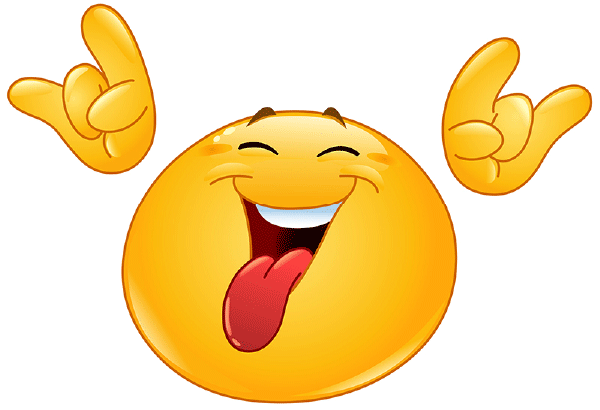 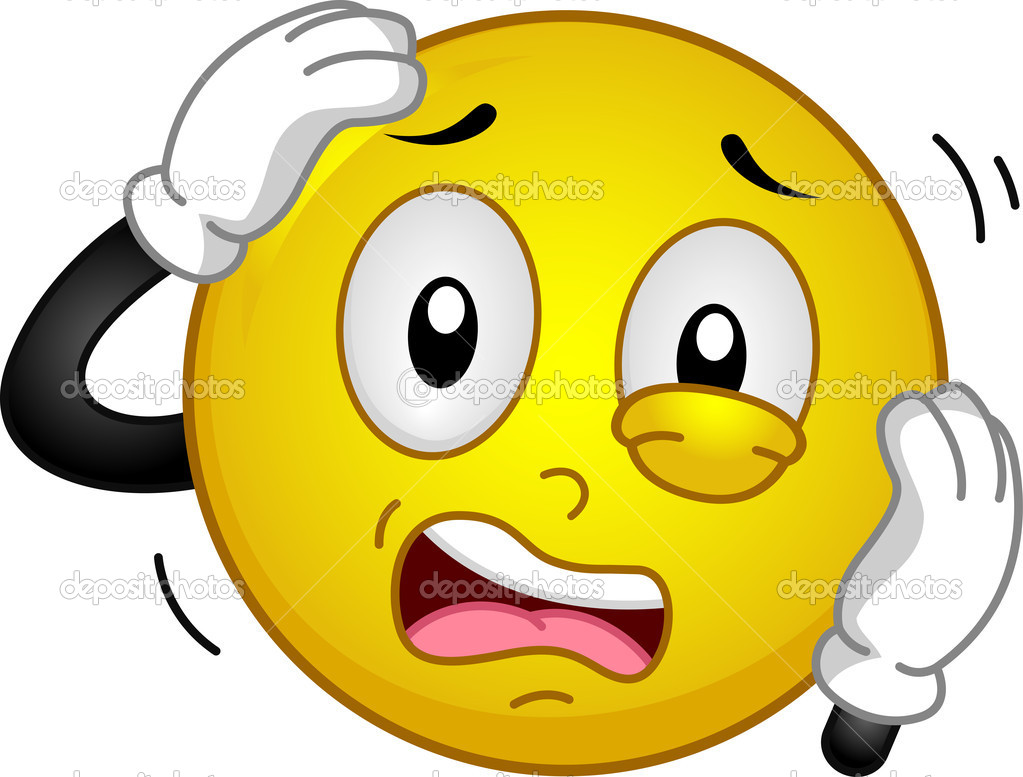 ANALIZA SEIZMOGRAMA
PRIJEDLOG RJEŠENJA
Vođenje godišnjih evidencija
Podjela analize seizmograma na tromjesečni ciklus (za početak, kasnije može i mjesečni)

			MORI 2015
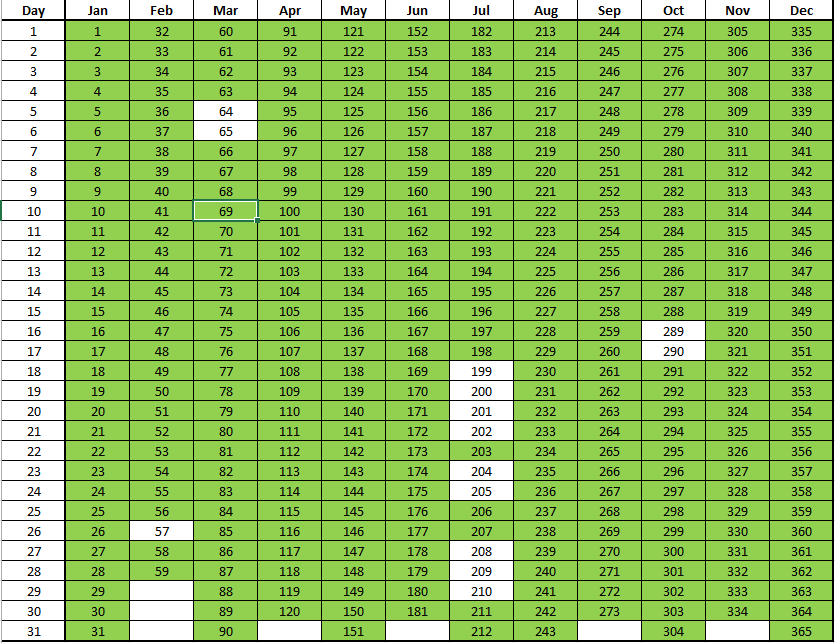 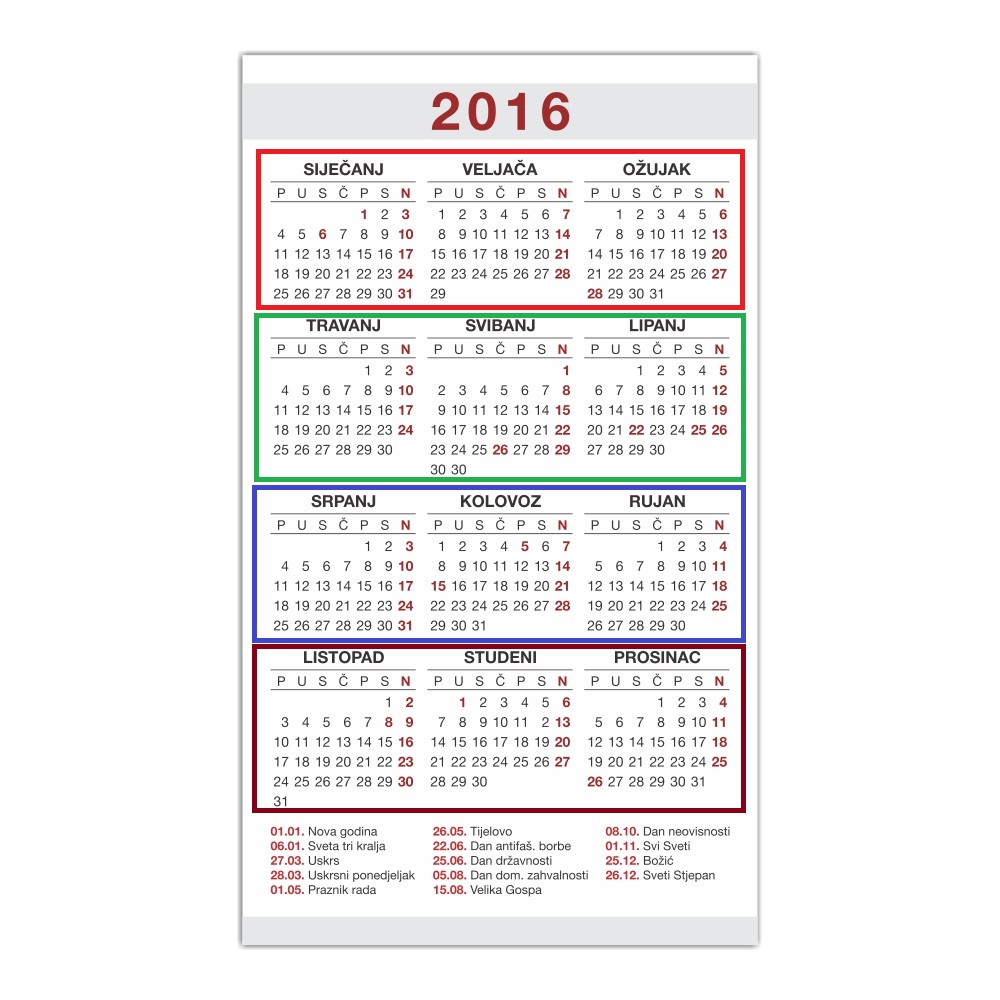 ANALIZA SEIZMOGRAMA
PROVEDBA (II, TF, SS, SP, KK)
Do 10. dana novog kvartala 
izrada tablicu (xls) za prethodni kvartal o podacima snimljenim na 10 (kod postaje i SN digitizera) => uvid u podatke koji nedostaju ili nisu mapirani => TF, SS, SP, KK
Do 20. dana novog kvartala
povući sa svih postaja na kojima je to moguće lokalno snimljene podatke, a koji nisu na 10, naznačiti ukoliko postaja nije radila i uzrok tome (ako se zna) te mapirati nemapirane file-ove =>TF, SS, SP, KK
Do kraja prvog mjeseca novog kvartala
izrada novih tablica (xls) za prethodni kvartal o podacima snimljenim na 10 => TF, SS, SP, KK
evidencija analiziranih podataka 
Analiza prethodnog kvartala => rok do kraja novog kvartala (2 mjeseca)
npr. 6 ljudi po 2 tjedna čitanja
ANALIZA SEIZMOGRAMA
PROVEDBA (II, TF, SS, SP, KK)
Update evidencije
Evidencija godišnjeg rada postaje => ovisi o dinamici terena (kopiranje lokalno snimljenih podataka) => rok za prethodnu godinu do početka 2. polugodišta tekuće?
Evidencija podataka na serveru 10 => ovisi o dinamici terena (kopiranje lokalno snimljenih podataka) i stavljanju tih podataka na server 10 => rok za prethodnu godinu do početka 2. polugodišta tekuće
Evidencija analiziranih podataka => naknadna, zakašnjela analiza
Problem: od trenutno 30 aktivnih postaja, podaci se ne mogu povući s njih 8
BRJN i HVAR 			=> problem akvizicije
KRMP, RUJC i VENJ 		=> problem administratora (Alparray, Orfeus)
RIY i KSY				=> problem ustanove (onemogućen TV?)
RABC				=> problem komunikacije (nema interneta) => teren početkom 						     	     novog kvartala
ANALIZA SEIZMOGRAMA
PROVEDBA (II, TF, SS, SP, KK)
Saznanje o novim podacima za tromjesečje koje se trenutno analizira => obavijestiti TF i II i osobu koja analizira period na koji se ti podaci odnose
Sređivanje i stavljanje tih podataka što prije na server => TF

UPUTE ZA ANALIZU
Seizmolog koji radi analizu bilježiti nepravilnosti
veliko vremensko odstupanje na postaji, a sigurni ste u fazu => krivo vrijeme, loš GPS
nebičan zapis senzora (neobični peak-ovi ili krivo povećanje pojedine komponente)
veliko odstupanje magnitude
Učestali prekidi u satnim file-ovima, a koji su posljedica prekida u komunikaciji => što prije probati povući podatke sa postaje

Izvedivo već za prvo tromjesečje 2016
Analiza prethodne godine gotova do travnja tekuće => vrlo realno i prihvatljivo
ANALIZA SEIZMOGRAMA
Umjesto tromjesečnih ciklusa, opcija je i da se sređuje mjesec po mjesec
U tekućem mjesecu sređuje se prethodni
Dvije opcije:
Popunjavanje rupa na serveru 10
pretraga po postajama po serveru 10
identifikacija rupa
popunjavanje rupa povlačenjem lokalno snimljenih podataka sa postaja
mjesec sređen na 10 tek kada s terena dođu podaci sa svih postaja

Povlačenje cijelog mjeseca sa postaja
moguće za 22 od 30
što se tih postaja tiče 10 je sređena
voditi računa o preostalim postajama na koje se ne možemo spojiti
problem => vrijeme potrebno za kopiranje i ograničenje prometa
SREĐIVANJE 10
PROBLEM
Nemapirani file-ovi
Duplići – isti file-ovi s različitim imenima (problem različitih maski na stanicana i na serveru 8)
Nepotrebni file-ovi (IB, 01, X2, …)
File-ovi izvan standardne strukture godina/mjesec/dan/sat/
File-ovi od testiranja opreme na Zavodu
Krivo imenovani file-ovi: npr file snimljen na Stonu imenovan kao da je na Sisku (npr 17.10.2003 08:00h  20 i 100 Hz = SISC, ali 50 i 200 Hz = STON))
 . . .
SREĐIVANJE 10
PRIJEDLOG RJEŠENJA
Prvo je potrebno riješiti problem kontrole priljeva podataka na 10 => rsync (samo tekući mjesec)
Tek je tada moguće sređivanje podataka na 10
Evidencija
podataka na serveru 10
Po potrebi backup-iranih podataka donesenih s terena
identičan način kao i za pripremu podataka za analizu seizmograma po tromjesečnim ciklusima
Dodatno financijsko ulaganje
SREĐIVANJE 10
PROVEDBA (TF, SS, SP, KK)
Evidencija podataka za cijelo digitalno razdoblje => TF, SS, SP, KK
Pretraga servera 10 po godinama (kod postaje, SN digitizera)
potrebi backup-iranih podataka donesenih s terena
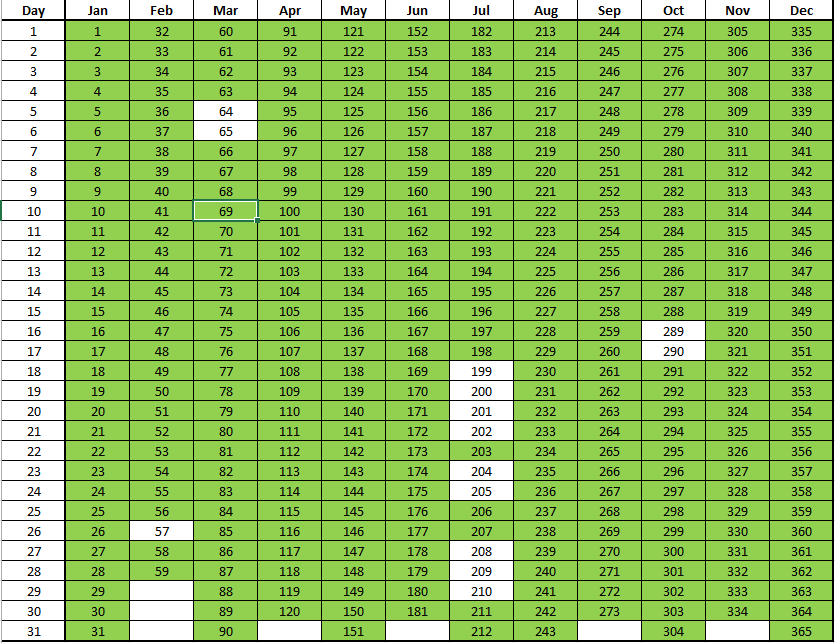 Identifikacija razdoblja u kojima podaci nedostaju i otkrivanje uzroka (npr postaja lokalno nije radila; postaja lokalno radila, ali podaci nisu na 10, …)
Kopiranje podataka na 10 (mapiranje, lokalno s postaje, podaci kopirani na terenu)
Backup sređenih mjeseci i godina sa 10 na vanjski disk
Rezultat: dobro imenovani file-ovi u definiranoj strukturi foldera
Potreban je još jedan vanjski disk (cca 4 TB i cijena 1200 kn)
Izvedivo u tek dužem vremenskom roku
BACKUP 10
PROBLEM
Do prije par dana nije postojao backup servera 10

RJEŠENJE (TF, DK)
7.3.2016 napravljen backup kompletne 10 na vansjki disk
Radit će se svakih mjesec dana (prvi petak u mjesecu)

Backup 55 ?
tamo su sve naše postaje (GCF (10) + BRJN, HVAR, KRMP, RUJC, VENJ)
MASKA ZA SNIMANJE
PROBLEM
Maska za snimanje podataka nije jedinstvena na svim postajama i na serveru 8
Izuzetak: postaje bez računala (npr ZIRJ - CMG-DM24S6DCM) i koje nisu opremljene opremom Güralp
Postoje razlike u imenovanju file-ova i u strukturi samih foldera u koje se file-ovi snimaju
Nepotrebni problemi pri sređivanju lokalno snimljenih podataka
Produljuje se vrijeme potrebno da se podaci kopirani sa postaja prebace na server 10 
Postojanje duplića => mapiranje na 8 (SP)
MASKA ZA SNIMANJE
PRIJEDLOG RJEŠENJA
Jedinstvena maska za snimanje podataka na svim postajama i na serveru 8


SCREAM => File => Setup => Files
Base Directory
poželjno snimati ne na sistemsku, već na zasebnu particiju
Filename format 
godina_YYYY\mjesec_MM\dan_DD\sat_HH\A_YYYYMMDD_HHNN
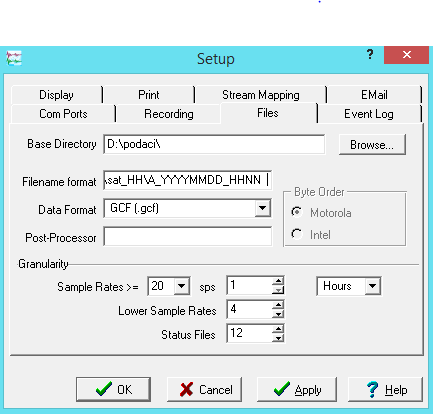 MASKA ZA SNIMANJE
PRIJEDLOG RJEŠENJA
SCREAM => File => Setup => Stream Mapping
131300 => dbrk_status
1313Z4 => dbrk _z_050
1313E4 => dbrk _e_050
1313N4 => dbrk _n_050

Rezultat
Struktura foldera => godina_2016/mjesec_03/dan_10/sat_12/
Ime file-a => 	dbrk_z_050_20160310_1200	gcf
				dbrk_e_050_20160310_1200	gcf
				dbrk_n_050_20160310_1200	gcf
				dbrk_status_20160310_1200 	txt
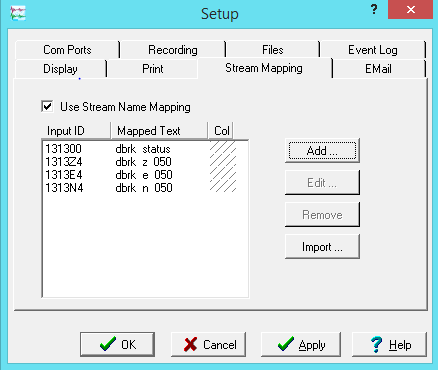 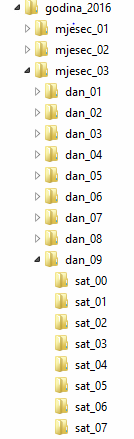 MASKA ZA SNIMANJE
PROVEDBA (TF, SP, KK, DS)
Prvi tjedan u 4. mjesecu
podešavanje maske na svim postajama na koje se može spojiti iz Zagreba (TF, SP, KK)
Podešavanje maske na 8 (SP)
Podešavanje maske na PTJ i na satelitu (?)
Na preostalim postajama napraviti dobru masku na prvom sljedećem terenu (gdje to omogućava oprema)

Izvedivo u sljedećih mjesec dana
MASKA ZA SNIMANJE
PROVEDBA (TF, SP, KK, DS)
NAPOMENE:
kod stanice 3 slova => KSY_	PTJ_	  RIY_    STA_	ZAG_
Mapiranje viših sps => 100 ili 200 Hz
PREOSTALI PROBLEMI
Obrazac za službeni put
WIN XP na postajama
Web stranica službe
Automatska lokacija jačih potresa + izvješće za javnost
. . .
SASTANAK ZA TJEDAN DANA?
Kritike, komentari, prijedlozi
Donošenje odluka
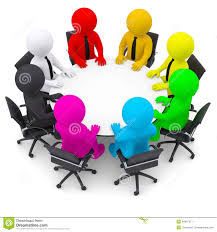 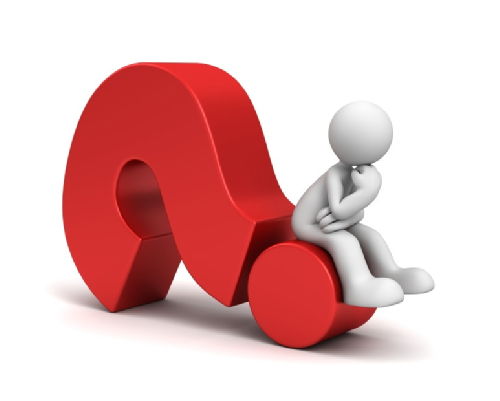